Rik Zwaanswijkdecaan havo-vwo
rzwaanswijk@rscollege.nl
Examentrajecten en 
profielkeuze

9e klas h/v
2023(presentatie komt ook op de website)
[Speaker Notes: Holden]
Inleiding
Vwo (examentraject en profielen)
Havo (examentraject en profielen)
Vwo-kans en 4H+ (examentraject en profielen)
Aandachtspunten overstap klas 9 naar 4H / 10
Keuzes maken 
Tijdpad
Programma
[Speaker Notes: yvette
het vwo traject bestaat naast de verschillende profielvakken, ook uit:]
Doe wat jij wil, kies zorgvuldig en volg echt je eigen wil. Luister wel naar de meningen van je ouders en docenten en naar wat vriendinnen kiezen maar maak uiteindelijk zelf de keuze, het is namelijk jouw toekomst en niet die van vrienden en je ouders!! (leerling klas 10)
Inleiding
[Speaker Notes: yvette
het vwo traject bestaat naast de verschillende profielvakken, ook uit:]
Je maakt twee keuzes:
De leerweg (examentraject)
Het profiel
Inleiding
[Speaker Notes: yvette
het vwo traject bestaat naast de verschillende profielvakken, ook uit:]
Examentrajecten
Vwo
Havo 
Bij elk examentraject zijn er 4 profielen
CM Cultuur en Maatschappij
EM Economie en Maatschappij
NG Natuur en Gezondheid
NT Natuur en Techniek
Twee keuzes
[Speaker Notes: yvette
het vwo traject bestaat naast de verschillende profielvakken, ook uit:]
Examentrajecten

VWO
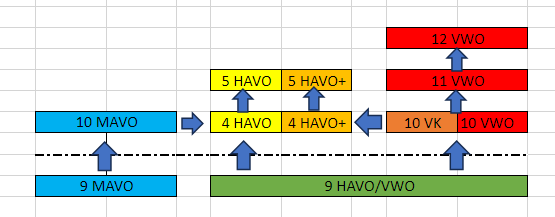 [Speaker Notes: Yvette

we zullen de verschillende routes in detail bespreken en toelichten
VWO 
HAVO 
Vwo kansklas en HAVO+route duidelijker

Stel je krijgt een VWO eindbesluit 9e klas dan stromen de meeste leerlingen door naar de vwo route. Een route waarin minimaal 8 vakken op vwo-niveau gevolgd en afgerond worden.

welke vakken dit zijn is afhankelijk van het gekozen profiel]
Toegang voor leerlingen met vwo-besluit
3 jarige bovenbouw (gelijk aan andere scholen)
Alle vakken op vwo-niveau (veel theorie, veel inzicht)
2027 vwo-examen – toegang tot universiteit
Verdiepende periodes (zonder examen)
Sociale stage
Kunstreis 
Ambachten in lesrooster
VWO
[Speaker Notes: yvette
het vwo traject bestaat naast de verschillende profielvakken, ook uit:]
VWO
[Speaker Notes: Yvette
4 profielen (2x maatschappij, 2x natuur)
ieder profiel zorgt dat je goed door kunt stromen (vaardigheden) naar de universiteit.
ieder profiel sluit aan bij een groep aan vervolgopleidingen zijn met ieder vwo diploma toelaatbaar:
economische (wiskunde A noodzakelijk)
gedrag en maatschappij (psychologie, sciologie, rechten, bestuurskunde)
talen cultuur (european studies, kunstgeschiedenis, humanistiek)

Bij de natuurprofielen vragen de echt technische universitaire opleidingen een NT profiel (medische natuurwetenschappen, werktuigbouwkunde en vraagt ook geneeskunde een profiel met natuurkunde). Achterin de brochure zit een bijlage met overzicht. 
Alle overige zijn ook toegankelijk met NG (future planet studies, AI, biotechnologie, bos en natuurbeheer)]
Examentrajecten

HAVO
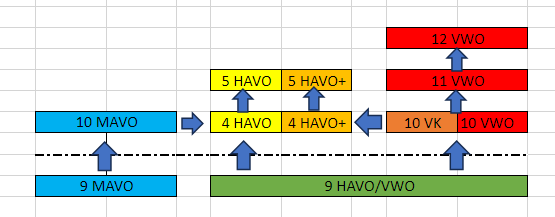 [Speaker Notes: Holden:
Introductie van het beeld van de verschillende routes
leerlingen met een HAVO eindadvies kunnen kiezen tussen HAVO en HAVO+ (nog 2jaar of 3jaar naar diploma)
Zijn je studievaardigheden voldoende op niveau en wil je gericht werken naar het havo diploma
havo route: een route ontwikkeld als vervolg op de MAVO]
Aansluitend op 10 mavo, ook van andere scholen
Toegankelijk voor leerlingen met havo en met vwo besluit
2 jarige bovenbouw (gelijk aan andere scholen)
2026 havo-examen – toegang tot hbo
Alle vakken op havo-niveau
Geen sociale stage
2 ambachtsperiodes
Kunstreis
HAVO
[Speaker Notes: Holden
Een beschrijving van de 9e klassers die naar deze route wil. Welke kwaliteiten moet deze leerling al aan de dag leggen, rekening mee houden?
Determinatie beschrijven?  In 9e klas: Advies vanuit school, beslissing leerling (+ouders/verzorgers) leidend
Kunstvak 1 in vaklesrooster, ambacht in periode (één periode per jaar). Geen sociale stage.
(Kunstreis mogelijk kleiner omdat mavisten in 10 ook al een kunstreis gehad hebben.)]
HAVO
[Speaker Notes: Holden

Nog even goed nalopen:
WisA is verplicht in NG. Eigenlijk bieden we dus alleen NG aan bij HAVO onder voorwaarde dat iemand wiA wil en kan volgen met maatwerk. Dus NG is er wel maar alleen in uitzonderlijke gevallen, met maatwerk.
Dit heeft ook te maken met het feit dat we deze route toegankelijk willen houden voor de doorstromende MAVO leerlingen. Zorg en welzijn heeft biologie in pakket. Voor deze leerlingen is het niet reëel om wiskunde A in 2 jaar naar HAVO niveau te brengen. Door deze toevoeging van biologie is dat roostermoment al complex genoeg, daarom is wiA voor NG-leerlingen niet ook nog eens te roosteren.]
Andere:
Wil een jaar in het buitenland naar school
Vanwege het vakkenpakket
Havo
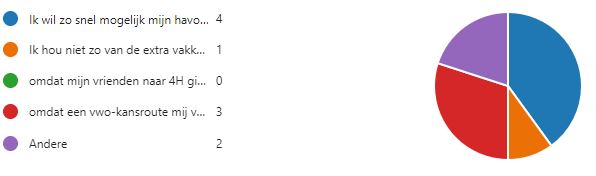 VWO-Kans
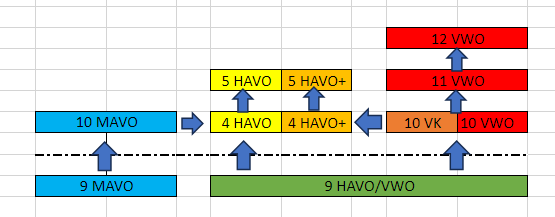 [Speaker Notes: Holden:
Stel je krijgt het eindbesluit havo, dan is de havo+ route ook een mogelijkheid. 

Nadruk op HAVO+ route met uitleg van de verschillende pijlen
Determinatie in 9e klas: Advies vanuit school, beslissing leerling (+ouders/verzorgers) leidend
Voor wie denken we dat deze route geschikt is?
Stap 1: verreiken van het verrijken = vwo kansklas
stap 2: havo+ (4H+ en 5H+)]
Toegang voor leerlingen met havo-besluit 
Wens tot verbredend onderwijs en mogelijkheid vwo
Ingeschreven op 4 vwo
Alle vakken bieden in lesstof mogelijkheid aan voor doorstroom naar vwo en naar havo
Sociale stage
Ambachten in lesrooster
Verdiepende periodes (zonder examen)
In de 10e klas extra vakken (Duits/Frans en wiskunde bij CM)
Mogelijkheid doorstroom naar 11v of 4H+
VWO- kansklas

De 10e klas
[Speaker Notes: Holden:
Kijk bij CM goed naar wat er gekozen wordt, heeft implicaties voor 4H+ keuzen]
Vwo-kansklas
In de 10e klas
[Speaker Notes: Holden

Havo+ route  STAP 1: VWO kansklas (10)
Ruimte voor groei,  (het “verreiken van verrijken”):
sociale stage, ambachten in weekrooster, periodestof zonder directe examenrelevantie.
Determinatie ook nog in 10VK (H+ of vwo, besluit na tweede trimester, op vakniveau), twee beoordelingen gaandeweg het jaar, zoals ook in 9.]
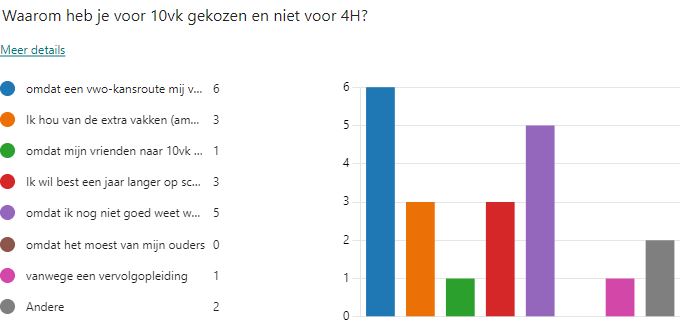 Vwo-kansklas
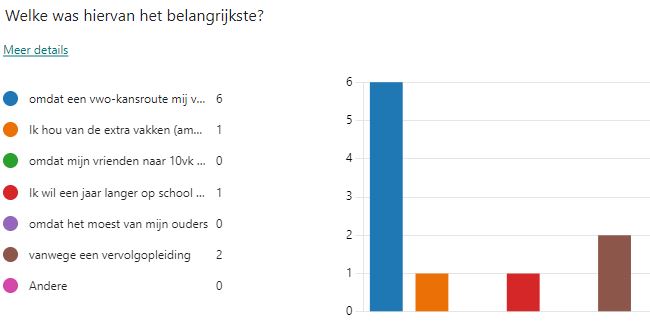 HAVO+
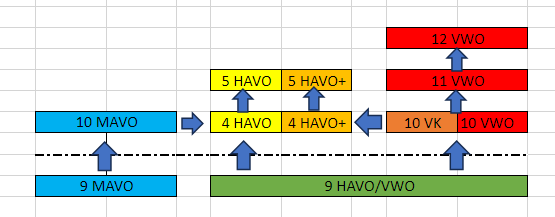 [Speaker Notes: Holden:
Stel je krijgt het eindbesluit havo, dan is de havo+ route ook een mogelijkheid. 

Nadruk op HAVO+ route met uitleg van de verschillende pijlen
Determinatie in 9e klas: Advies vanuit school, beslissing leerling (+ouders/verzorgers) leidend
Voor wie denken we dat deze route geschikt is?
Stap 1: verreiken van het verrijken = vwo kansklas
stap 2: havo+ (4H+ en 5H+)]
Toegang: leerlingen die 10vk hebben gedaan
Ingeschreven in 4 havo (jaar later 5 havo)
2027 havo-examen – toegang tot hbo
Mogelijkheid om clusters van vakken op vwo-niveau te volgen
Ambachten in lesrooster
Verdiepende periodes (zonder examen)
Kunstreis
Route Havo+
[Speaker Notes: Yvette
10VK of 10V: school besluit over vwo passend is.
10VK of 4H? School spreekt een advies uit, leerling mag besluiten.]
Route HAVO+

4H+ en11V
[Speaker Notes: Yvette
Na de ervaring van de 10VK klas kunnen twee routes gekozen worden: alsnog VWO dan wel HAVO+
School geeft na het tweede trimester, in de 10VK klas, een besluit aan de leerling en ouders.
VWO wanneer leerling heeft laten zien als nog deze weg aan te kunnen. 
Wanneer 
Na 2e trim zullen leerlingen op deze keuze voorbereid worden.

de uitersten zijn: 
of alles op havo niveau vervolgen, 
of alles op vwo niveau.

daar tussenin is het mogelijk om verschillende clusters van blokken op VWO niveau te vervolgen.

benoemen van verschillende clusters, let op AK in NG is altijd vwo (ervaring

extra vreemde taal (VWO niveau) dit kan te overwegen zijn bij hotelschool/managment
blokken milieu en techniek op vwo kan een mooie opstap zijn, zeker als de interesses en kunde 

iedereen heeft kunstvak 1 (H/V niveau wordt in examenjaar besloten??)
Bij CM: fr/du op vwo dan ook wiskA op vwo (mits gekozen)
Bij EM, NG en NT is frans of Duits alleen op VWO niveau mogelijk
Bij NT: wisk-A verplicht VWO, tenzij geen frans/duits gekozen dan is keuze tussen H of V mogelijk
Dit is niet iets om nu al direct te moeten onthouden, gedurende 10e klas worden mogelijkheden begeleid, 
voor nu een beeld van de mogelijkheden die wij zullen aanbieden. 

Waarom zou je dit willen?
gewoon omdat het leuke vakken zijn, omdat je het een prettige klas vindt, omdat je het aankan.
Havo vakken met mogelijkheid tot extra uitdaging in de vorm van clusters van vakken op vwo niveau. Ieder cluster is met roos aangegeven
In de presentatie:
-eerst de vakken (AK in rood)
-dan de rode clusters laten verschijnen
- opmerking: bij EM, NG en NT: Frans/Duits VWO extra mogelijk]
Frans en Duits:
Bij CM blijf je Duits of Frans volgen (niveau in combi met wisk A, indien dat vak is gekozen)
Bij overige profielen als extra vak,  alleen op vwo-niveau mogelijk en bij EM en NG is wiskunde A dan ook op vwo-niveau
CM: keuze tussen:
Wiskunde A (facultatief)
Filosofie óf kunst2  (drama) 
NG
Aardrijkskunde bij NG na klas 4H+/11v de bepaling havo of vwo
Havo+
[Speaker Notes: Yvette
10VK of 10V: school besluit over vwo passend is.
10VK of 4H? School spreekt een advies uit, leerling mag besluiten.]
PTA, toetsweek, examenreglement
 herkansingen aanvragen
 inhaaltoetsen 
vakken veranderen
 periode scheikunde ≠ vakles scheikunde
 daarom: exact, social studies
nieuwe vakken
 maatschappijwetenschappen
 allerlei soorten wiskunde (ABCD)
 eindwerkstuk (EWS), CKV
Aandachtspunten overstap klas 9 naar 4H/10
[Speaker Notes: Yvette
10VK of 10V: school besluit over vwo passend is.
10VK of 4H? School spreekt een advies uit, leerling mag besluiten.]
4H

Het is een meer diverse klas met verschillende leeftijden en fases. 
Dat ik met al me vrienden in me vorige klas zat en nu niet maar maar maakt niet uit want heb ook wel vrienden in deze klas
Je hebt niet de vakken die later toch niet wil gaan gebruiken wat wel fijn is
Klas 4H is natuurlijk het voorexamenjaar waardoor er veel meer van je wordt verwacht en ik ook meer van mezelf verwacht, maar voor de rest vind ik het leuker dat ik m’n eigen vakkenpakket bij elkaar kon stellen

10vk

Het huiswerk en meer inzet moeten tonen
De vakken zijn meer afgesteld op wat je kan en leuk vindt
We hebben allemaal een beetje het zelfde niveau en zelfde vakken
In de tiende is de werkdruk hoger, dit komt ook deels door de toetsweek. Nu moet je heel veel leren tegelijkertijd.

10v

De manier van les geven, het zelfstandiger moeten doen
Nog niet een heel groot verschil, we gaan wel sneller door de stof heen
De vakken die je nu krijgt zijn heel anders dan de stamvakken. Ook Interessant op een andere manier, maar zeker ook moeilijker. Ook bij stamvakken vind ik het moeilijker dan vorig jaar. Toetsweek vind ik ook lastig en stressvol, en we hebben veel meer huiswerk dan vorig jaar.
De leerlingen hebben veel meer dezelfde soort interesses en we hebben al snel en fijne band met ze alle
Het huiswerk en je hebt veel meer specifieke vakken, zo heb ik nu opeens natuurkunde vakles. En natuurlijk de toetsweek
Aandachtspunten overstap klas 9 naar 4H/10 volgens klas 10
[Speaker Notes: Yvette
10VK of 10V: school besluit over vwo passend is.
10VK of 4H? School spreekt een advies uit, leerling mag besluiten.]
Examentraject- en profielkeuze
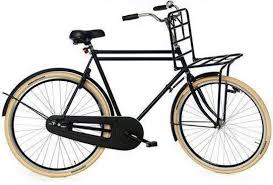 Hoe maak je (goede) keuzes?
Persoonlijke wensen 

Keuzemogelijkheden


Toekomstplannen
Capaciteiten, interesses, inzet

Examentrajecten, profielen, keuzevakken, extra vakken

Vervolgopleidingen en toelatingseisen.
[Speaker Notes: Yvette
leerlingen moeten een profielkeuze gaan maken. Iedere leerling maakt hierbij zijn of haar eigen persoonlijke keuze

bij het maken van een goed onderbouwde keuze is het fijn om deze 3 aspecten duidelijk te krijgen:

persoonlijke wensen: in alle eerlijkheid, waar ben je goed in (analytisch vermogen) , wat vind je interessant, maar ook wat vind je lastig, waar loop je tegen aan. 
keuzetrajecten: welke profielen, welke vakken, extra vakken havo/vwo-niveau
toekomstplannen: welke richting aan vervolgopleidingen zijn interessant  en welke toelatingseisen stellen deze opleidingen.

In de brochure is veel van deze achtergrondinformatie terug te vinden.]
wel
niet
te makkelijk
te moeilijk
“ach zo maar”
om de docenten 
om de vrienden
om de ouders
profielkeuze
goed afwegen
interessante vakken
voldoende uitdaging
past bij advies
past bij wens vervolgrichting
stel vragen!
[Speaker Notes: Yvette

dan hier nog een laatste lijstje aan tips van de van bovenbouwers die hun profielkeuze enkele jaren geleden gemaakt hebben

maar om: 
de profielkeuze in juist perspectief te plaatsen, na al deze goede tips en waarschuwingen ook een beeld van de realiteit:

Van alle volwassenen in deze zaal, wil iedereen gaan staan die
op zijn 15-16e wist wat hij/zij later wilde gaan worden, en dat ook daadwerkelijk is geworden?
op zijn 17-19e?
20-22?

Voor de leerlingen steek goed je hand op:
wie heeft geen idee welk profiel hij/zij wil gaan kiezen?
wie heeft al een redelijk idee  welk beroep hij/zij wil gaan doen? Iets met…]
Keuze maken
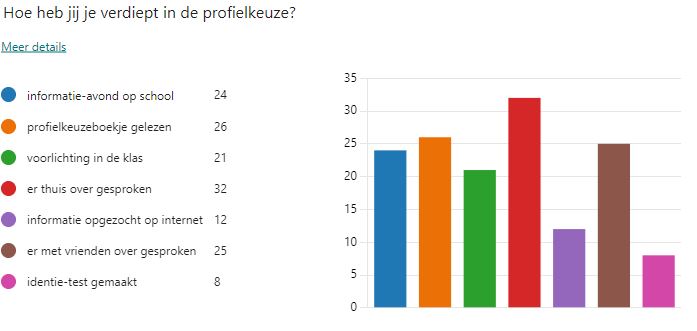 [Speaker Notes: Yvette
10VK of 10V: school besluit over vwo passend is.
10VK of 4H? School spreekt een advies uit, leerling mag besluiten.]
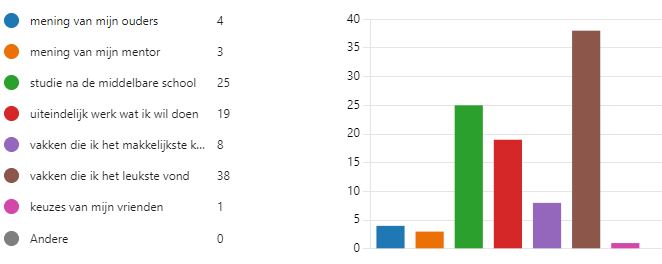 Keuze maken
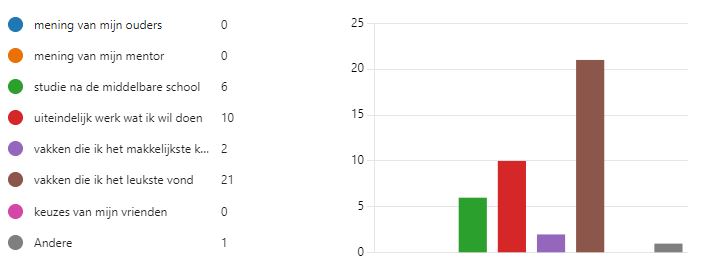 [Speaker Notes: Yvette
10VK of 10V: school besluit over vwo passend is.
10VK of 4H? School spreekt een advies uit, leerling mag besluiten.]
Keuze maken
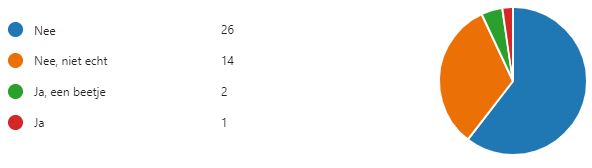 [Speaker Notes: Yvette
10VK of 10V: school besluit over vwo passend is.
10VK of 4H? School spreekt een advies uit, leerling mag besluiten.]
School geeft informatie:

Profielkeuzeboekje
Voorlichtingsavond
Rapporten
Mentoruren
Keuzetests
Leerling voor de klas
Informatiebronnen
[Speaker Notes: Yvette
10VK of 10V: school besluit over vwo passend is.
10VK of 4H? School spreekt een advies uit, leerling mag besluiten.]
Ga in gesprek:

Ouders / familie
Vrienden
Mentor
Vakdocenten
Informatiebronnen
[Speaker Notes: Yvette
10VK of 10V: school besluit over vwo passend is.
10VK of 4H? School spreekt een advies uit, leerling mag besluiten.]
Zoek op internet

Studiekeuze123.nl
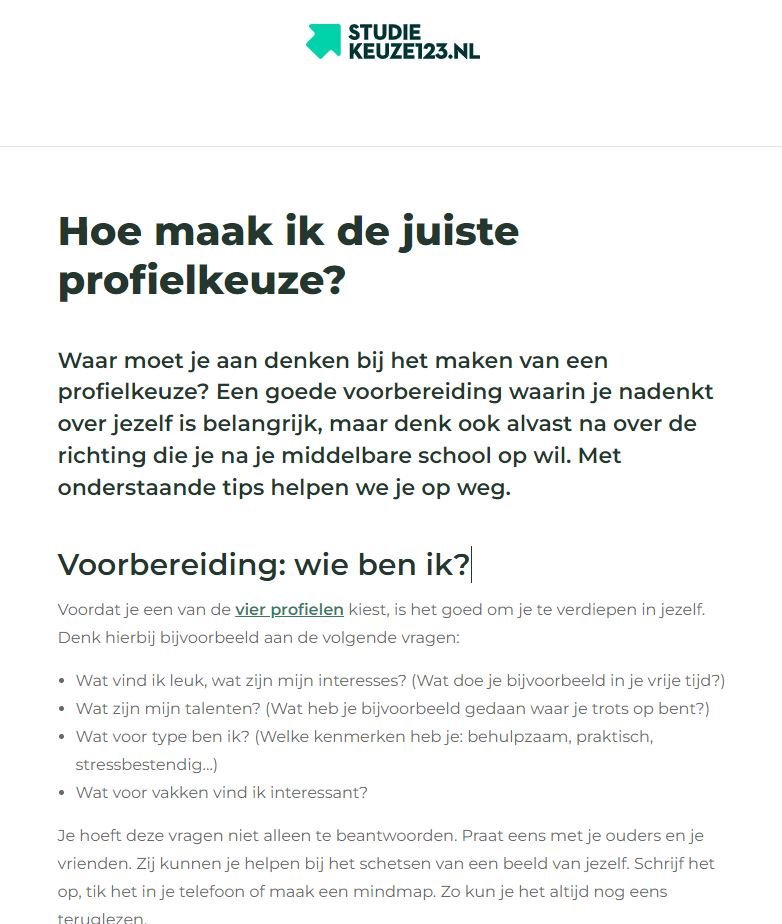 Informatiebronnen
[Speaker Notes: Yvette
10VK of 10V: school besluit over vwo passend is.
10VK of 4H? School spreekt een advies uit, leerling mag besluiten.]
Tijdpadprofielkeuze
[Speaker Notes: Holden:
Ambachtskeuze valt hier buiten, wordt gaandeweg de 10e klas gekozen.
4,5 havo: 
10 VK:
10 V:]
Mentoren

Rik Zwaanswijk rzwaanswijk@rscollege.nl 


Leerwegbesluit: Mathijs Prins mprins@rscollege.nl
Vragen?
[Speaker Notes: Holden]
kies vooral wat je leuk vind om te doen, ondanks dat het misschien niet de makkelijkste weg is. je zult dan toch meer plezier hebben met het maken van je werk!
Laatste tip van een 10e klasser
[Speaker Notes: Holden]